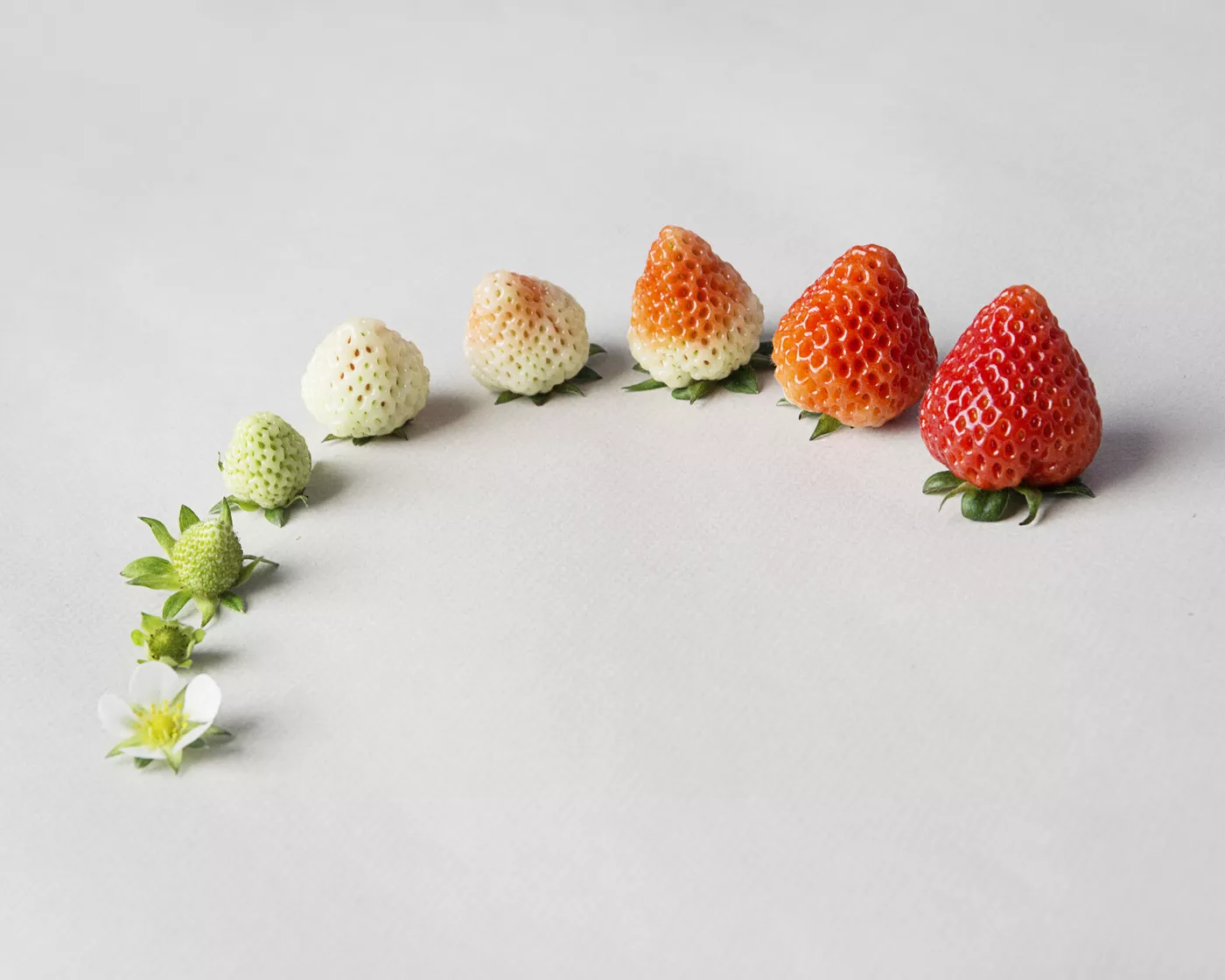 Подвійне запліднення квіткових рослин
Запліднення – це процес злиття двох статевих клітин: чоловічої і жіночої
Чоловічі статеві клітини 
у покритонасінних рослин без джгутиків – їх називають сперміями
Великі нерухомі 
жіночі статеві клітини 
– яйцеклітини
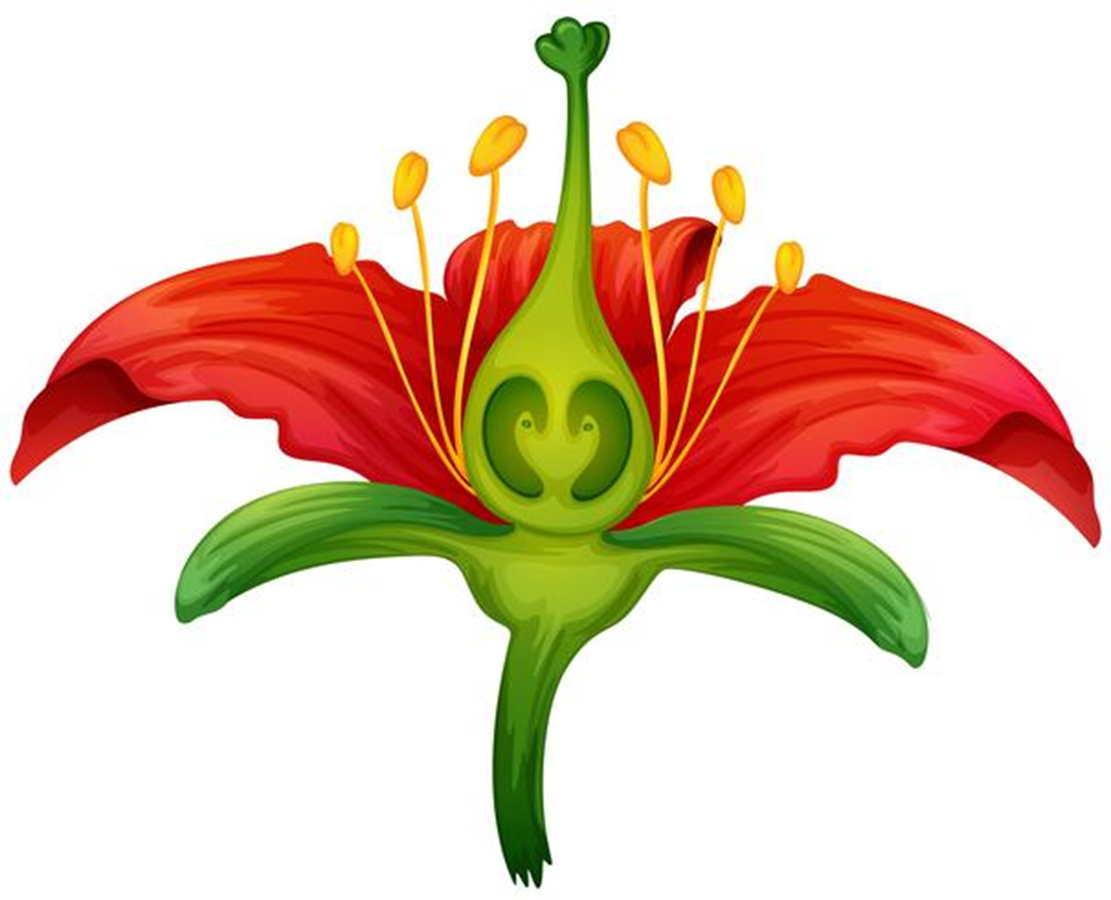 пилкові зерна
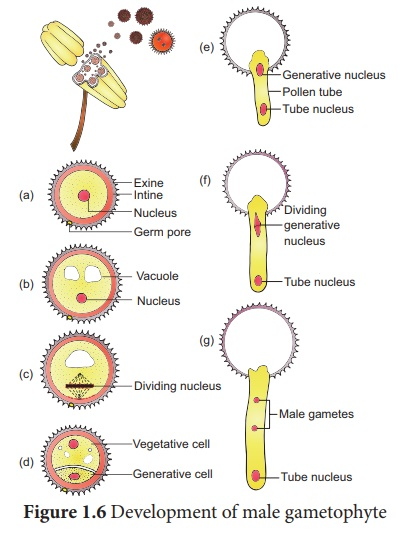 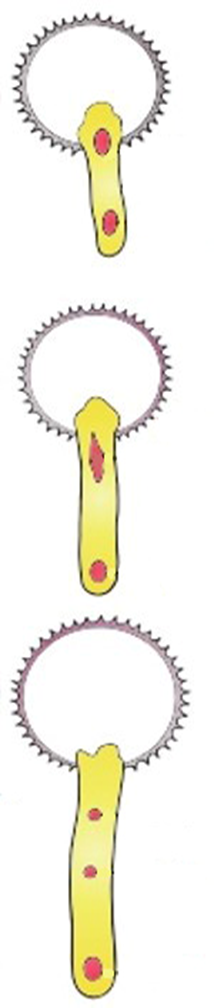 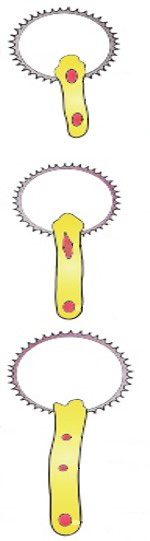 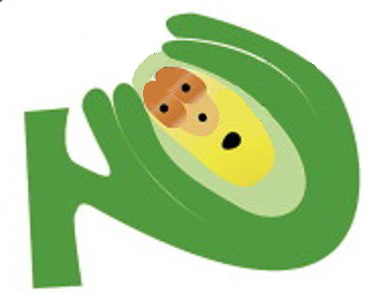 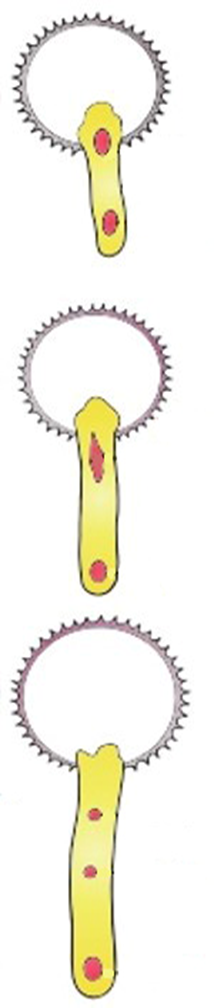 спермії
тичинка
яйцеклітина
проростання пилкового зерна
У природі існує механізм розпізнавання пилку власного виду
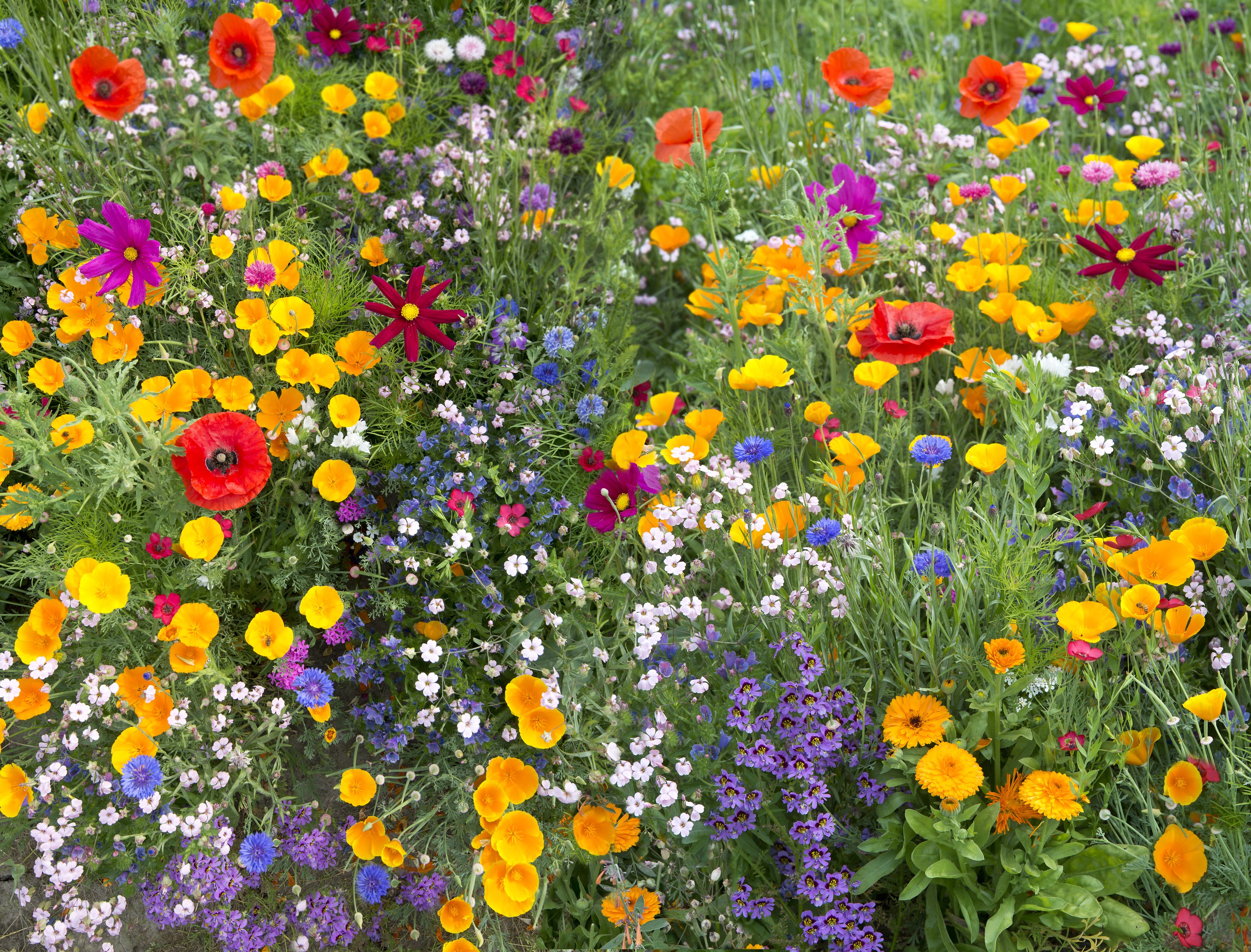 Речовини клейкої речовини маточки гальмують проростання пилку іншого виду і стимулюють проростання пилку власного виду
Дозріле пилкове зерно містить дві клітини – вегетативну і генеративну
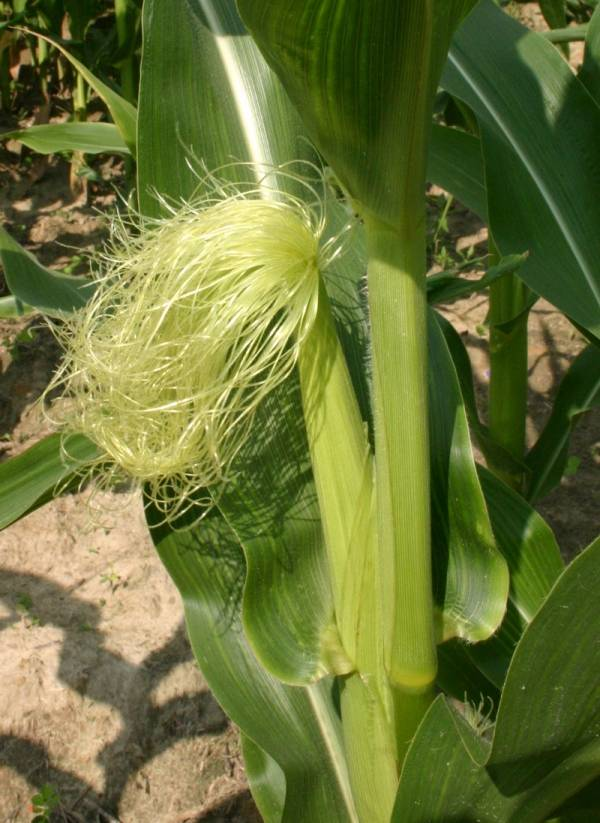 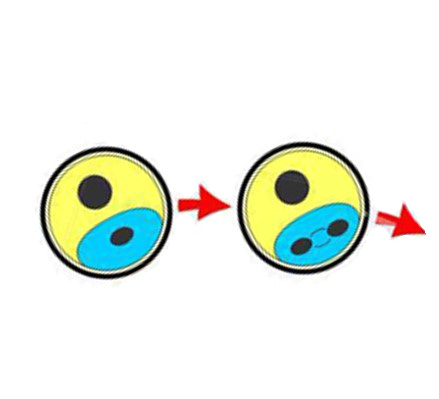 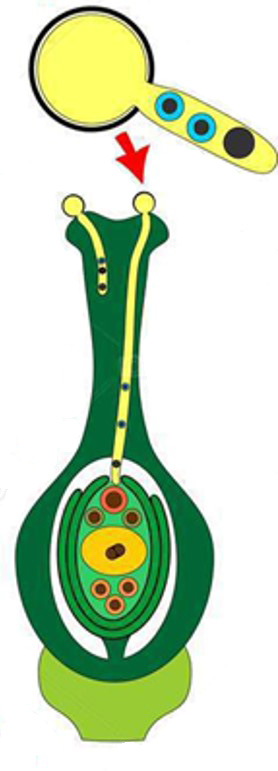 вегетативна 
клітина
генеративна клітина
1.Пилинка, потрапивши на приймочку маточки, набрякає.

2.Вегетативна клітина
вростає у стовпчик і бере участь 
у формування пилкової трубки, 
яка тягнеться до насінного зачатка.
У кукурудзи пилкова трубка 
завдовжки до 30 см
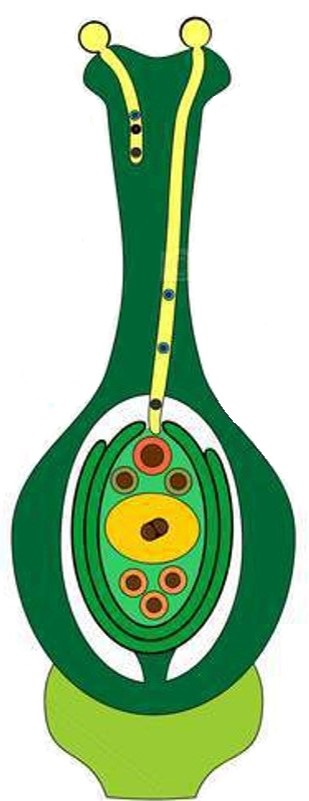 Насінний зачаток складається з покривів (інтегументів) і багатоклітинної частини – зародкового мішка
пилковхід (мікропіле)
яйцеклітина
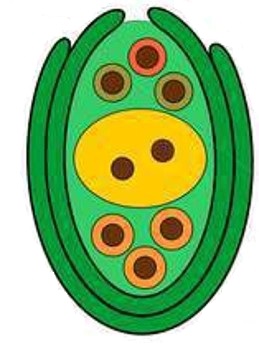 інтегументи
синергіди
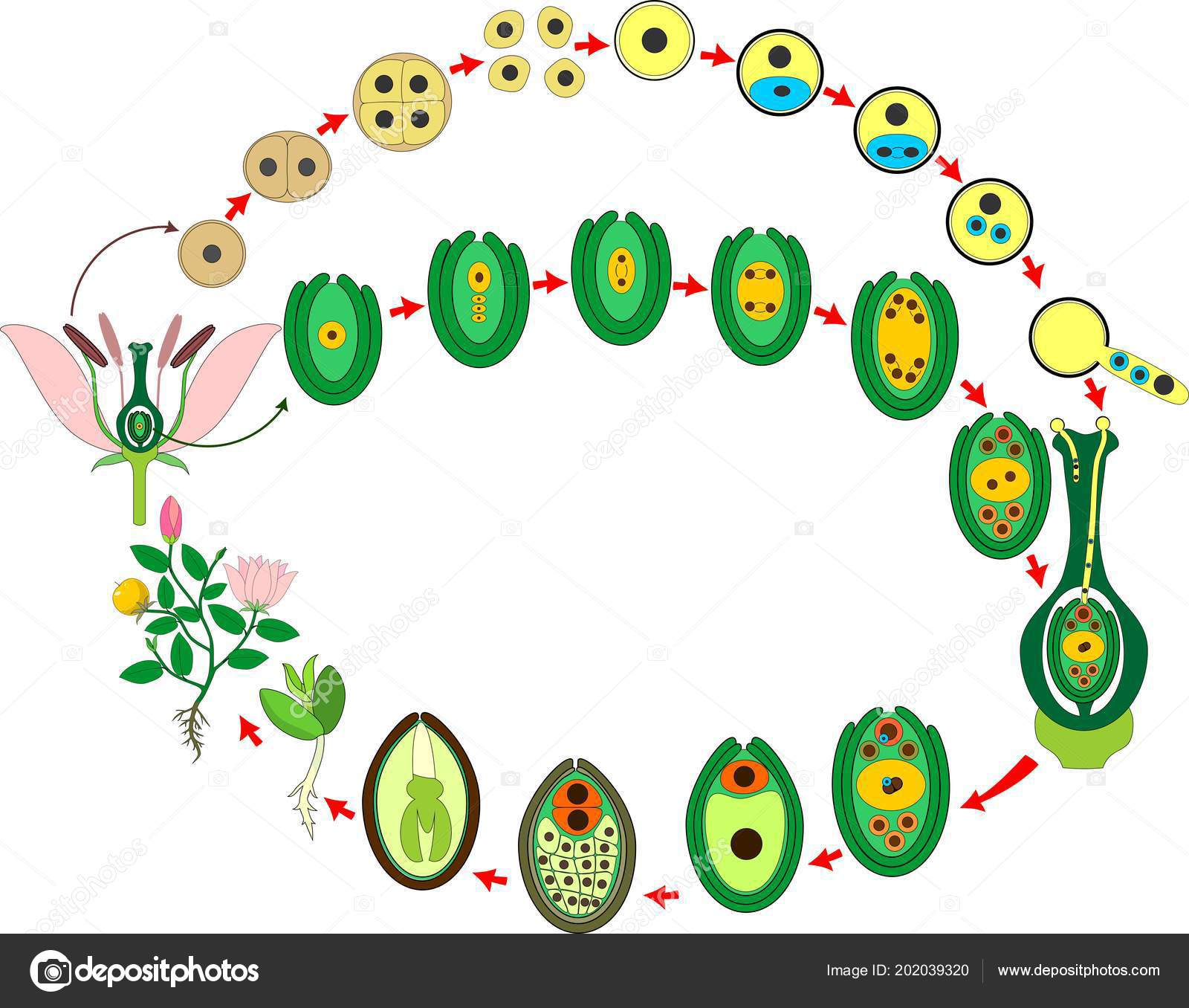 центральна клітина
зародковий мішок
антиподи
3.Генеративна клітина ділиться на дві і з них утворюються два спермії. 

4.Обидва рухаються по пилковій трубці і потрапляють всередину зародкового мішка. 

5.Один спермій зливається із яйцеклітиною - утворюється зигота. 

6.Другий спермій зливається із центральним ядром, з утвореної клітини формується ендосперм.
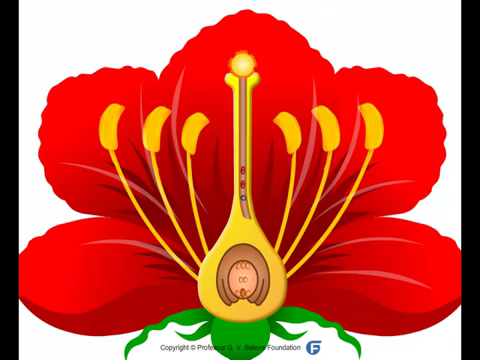 ендосперм
зигота
Подвійне запліднення у покритонасінних рослин відкрив вчений, професор  Київського університету С. Навашин у 1898 році
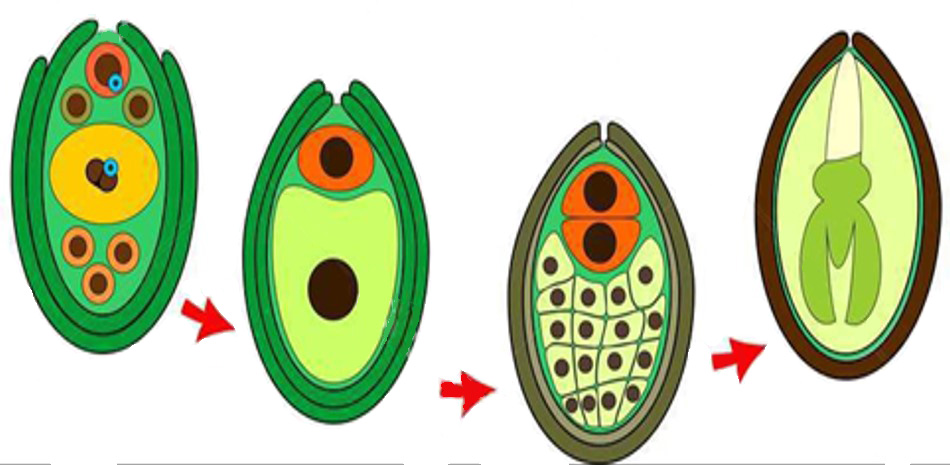 зародковий корінець
майбутній зародок насінини
зародкове стебельце
зародкові листочки
Подвійне 
запліднення
зародкова брунечка
запас поживних речовин
7.Після запліднення першою ділиться запліднена центральна клітина, яка дає початок особливій тканині майбутньої насінини – ендосперму.
8.Починає свій розвиток запліднена яйцеклітина – зигота: клітина ділиться багато разів і поступово формується багатоклітинний зародок насінини.
Із зиготи розвивається зародок насінини. 
Із покривів насінного зачатка утворюється шкірка насінини.
Із стінок зав’язі формується плід.
Кількість насіння у плодах буває різною і залежить від кількості насінних зачатків у зав’язі
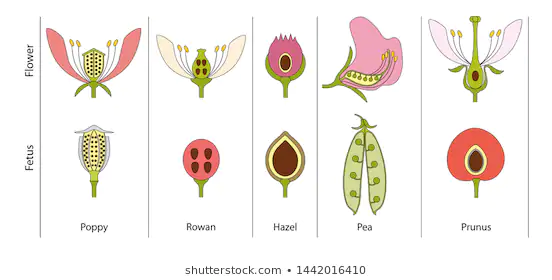 мак
ліщина
слива
горобина
горох
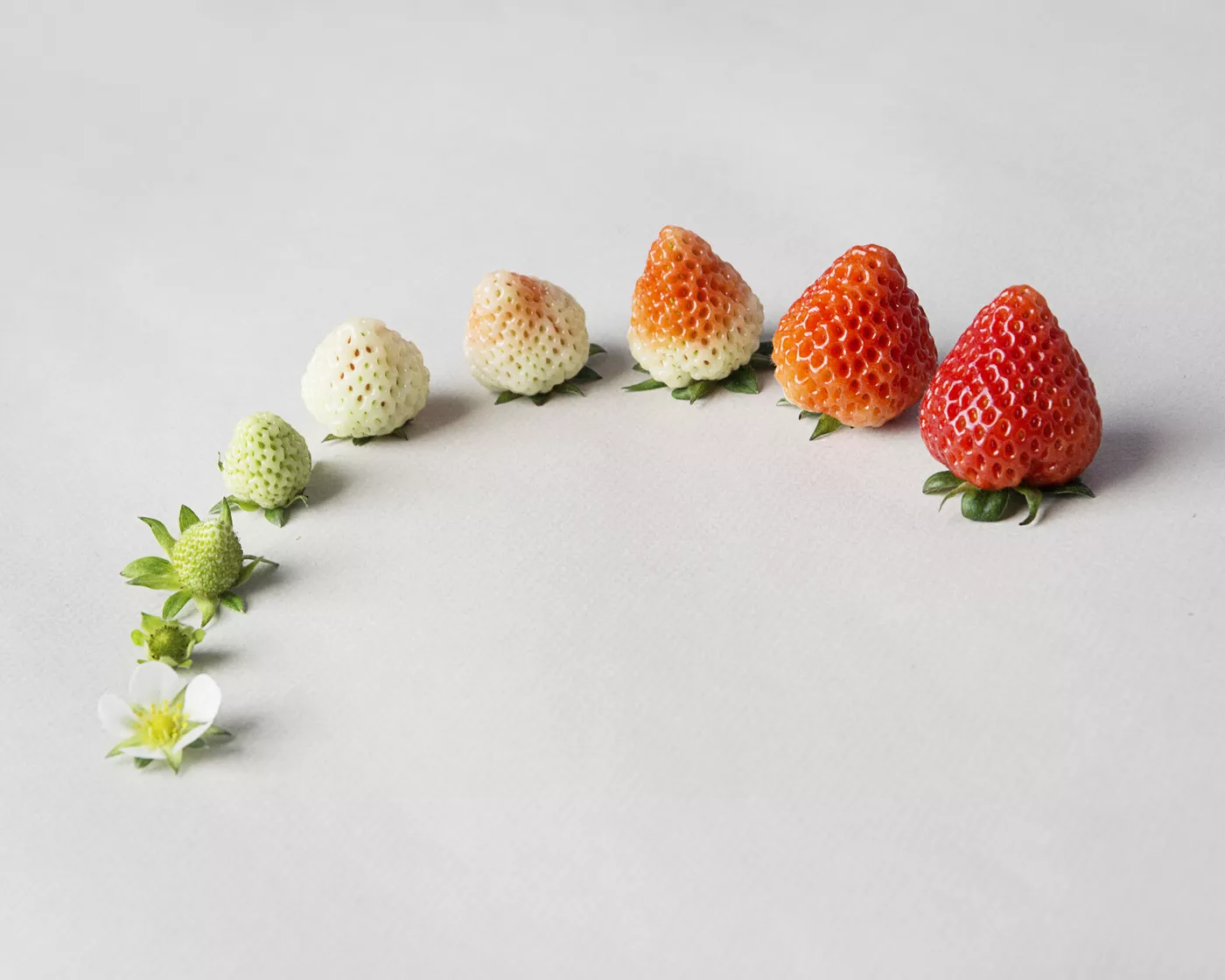 Успіхів в опануванні теми!